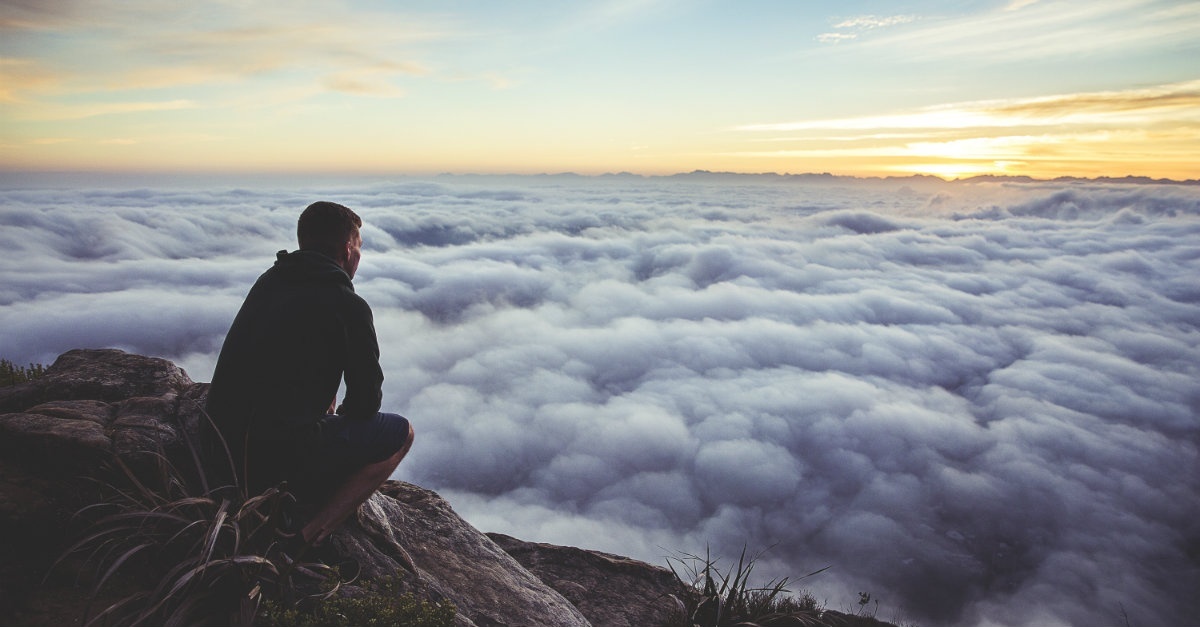 The Leading of the Spirit
12. Inspiration to endure hard times
Acts 11:19-30
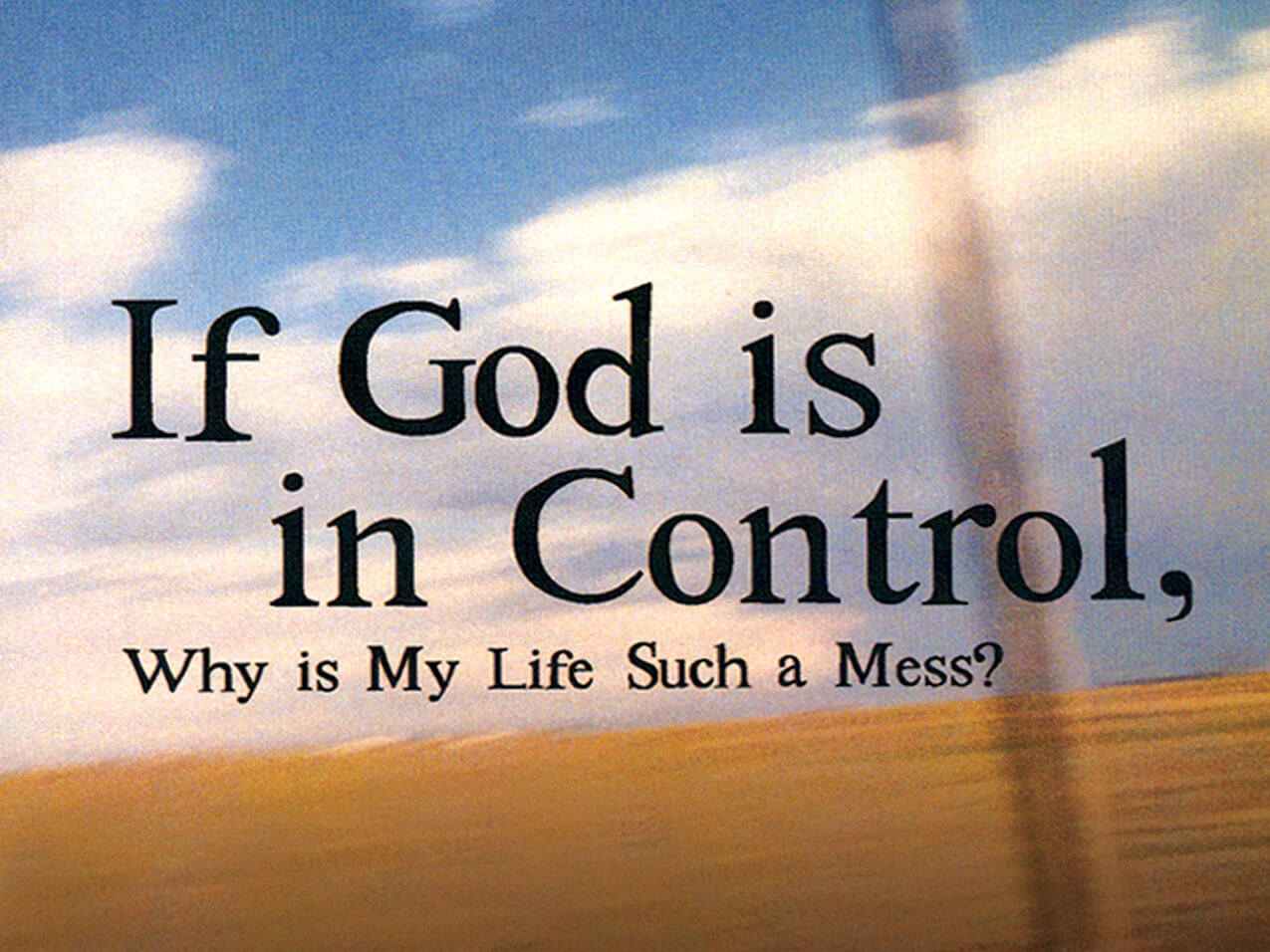 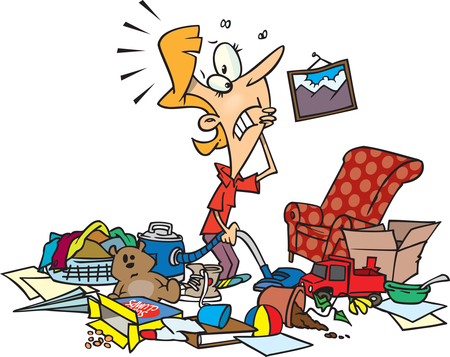 When things settle down
God comes to us where we are and offers us His presence in the mess of life
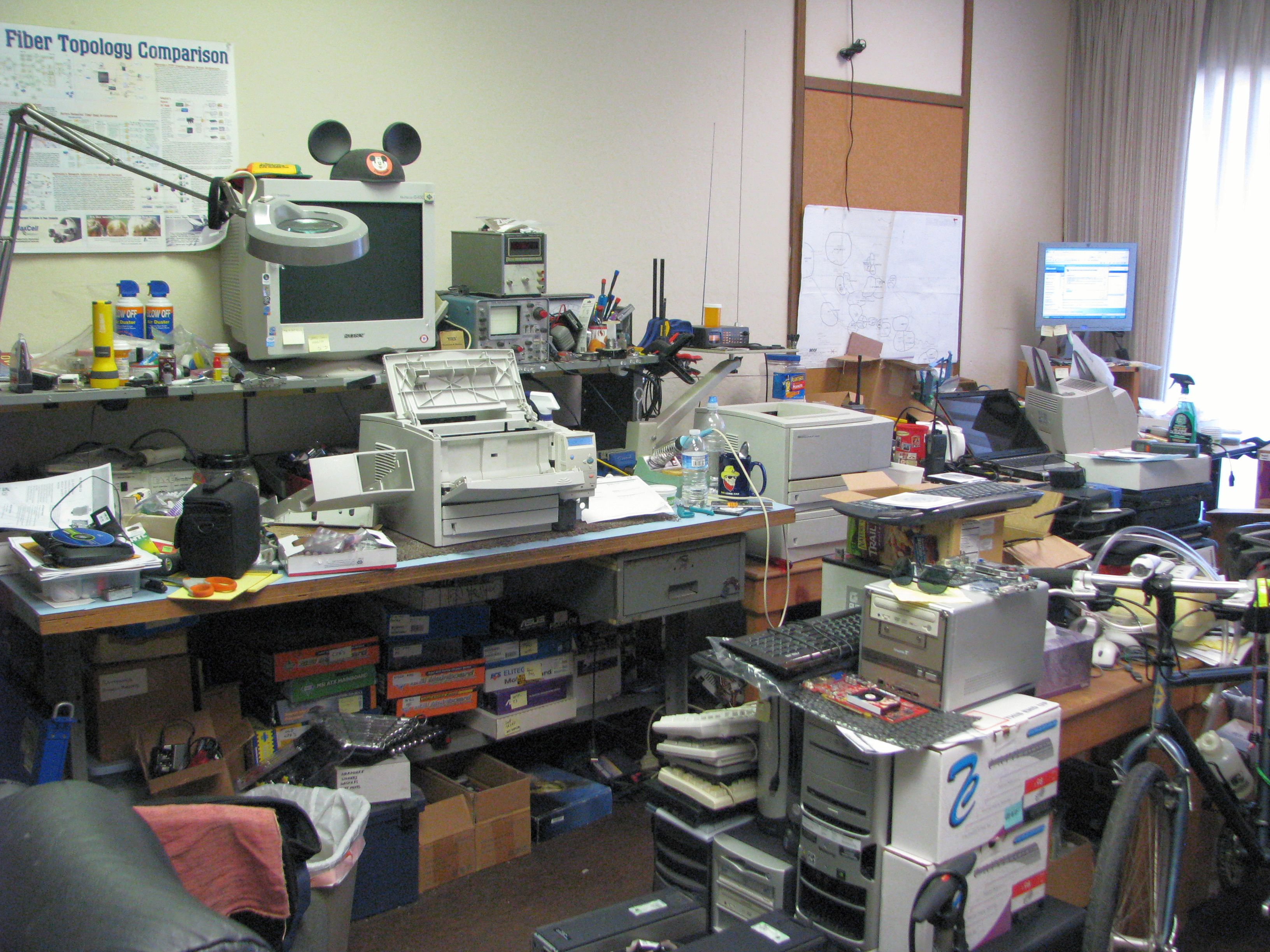 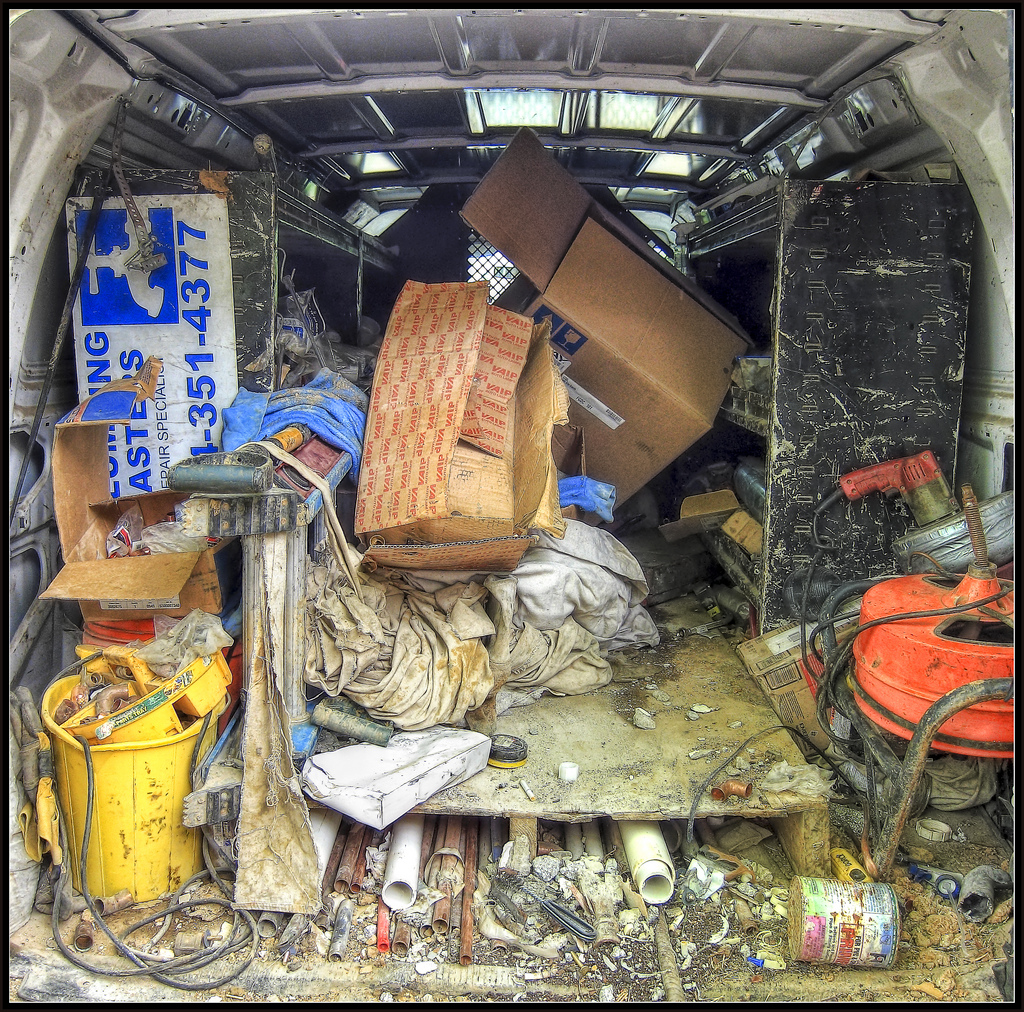 God’s call is to walk in faith
Not to solve every problem
To be a part of the solution
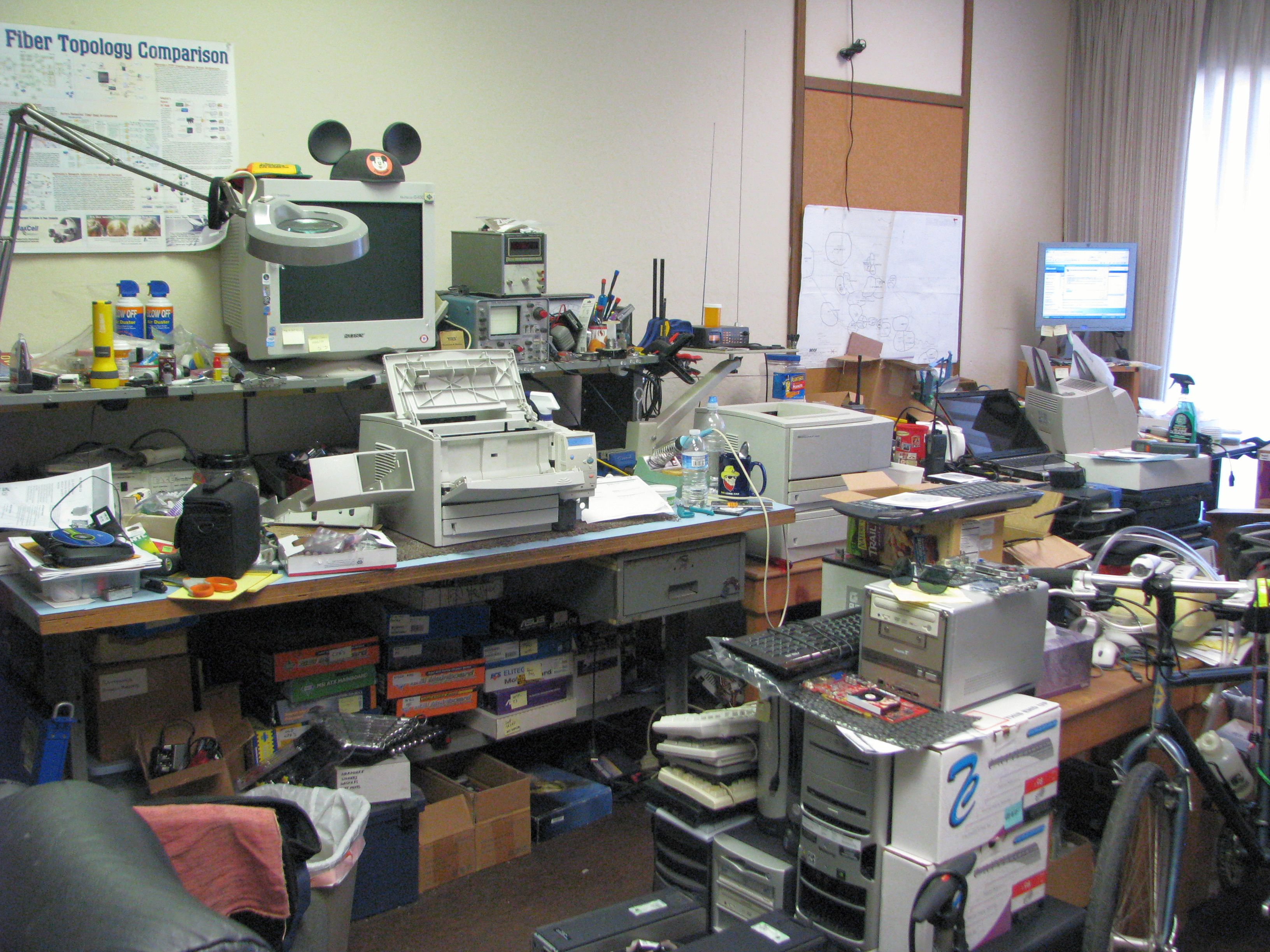 God is in the middle of it all
Luke picks up the story from 8:1
Phoenicia, Cyprus & Antioch had large Jewish populations
The witness of the church went into them
Jews were being shown that Jesus was the Christ
‘And also the gentiles’ (18)
‘And also the Greeks’ (20)
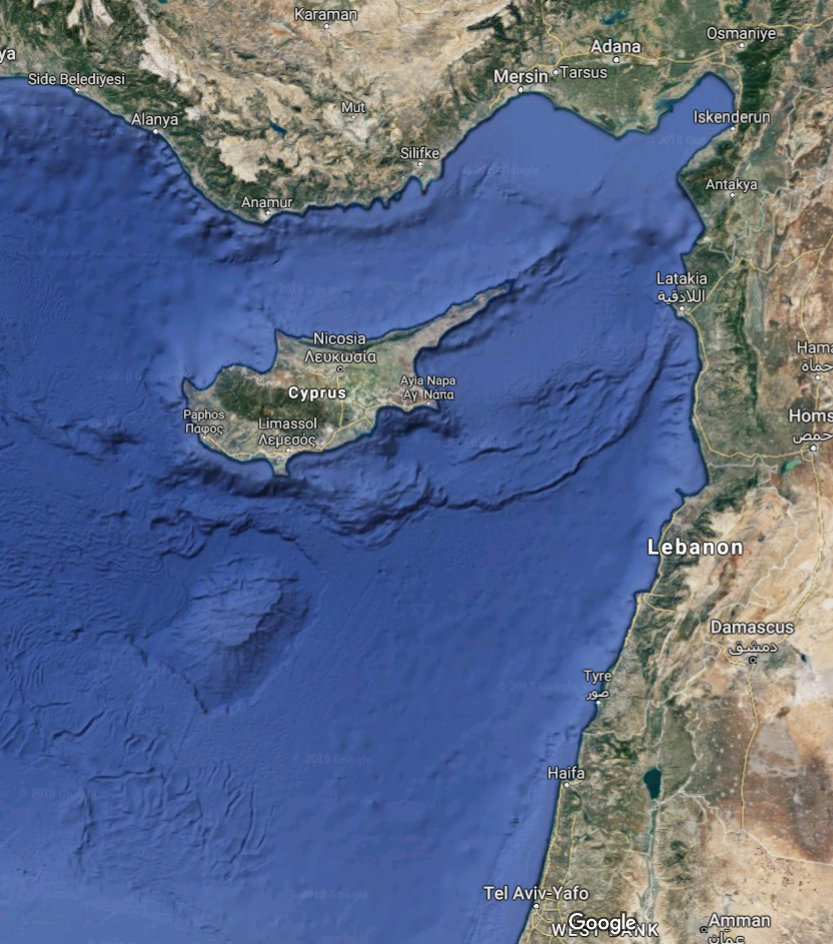 Tarsus
Syrian Antioch
Phoenicia (region)
Cyprus
Greeks who liked Jews
Jesus is Lord
Jesus is the Christ/Messiah
Becoming Jews
Jews by birth
Jesus is the Christ/Messiah
Jesus is Lord
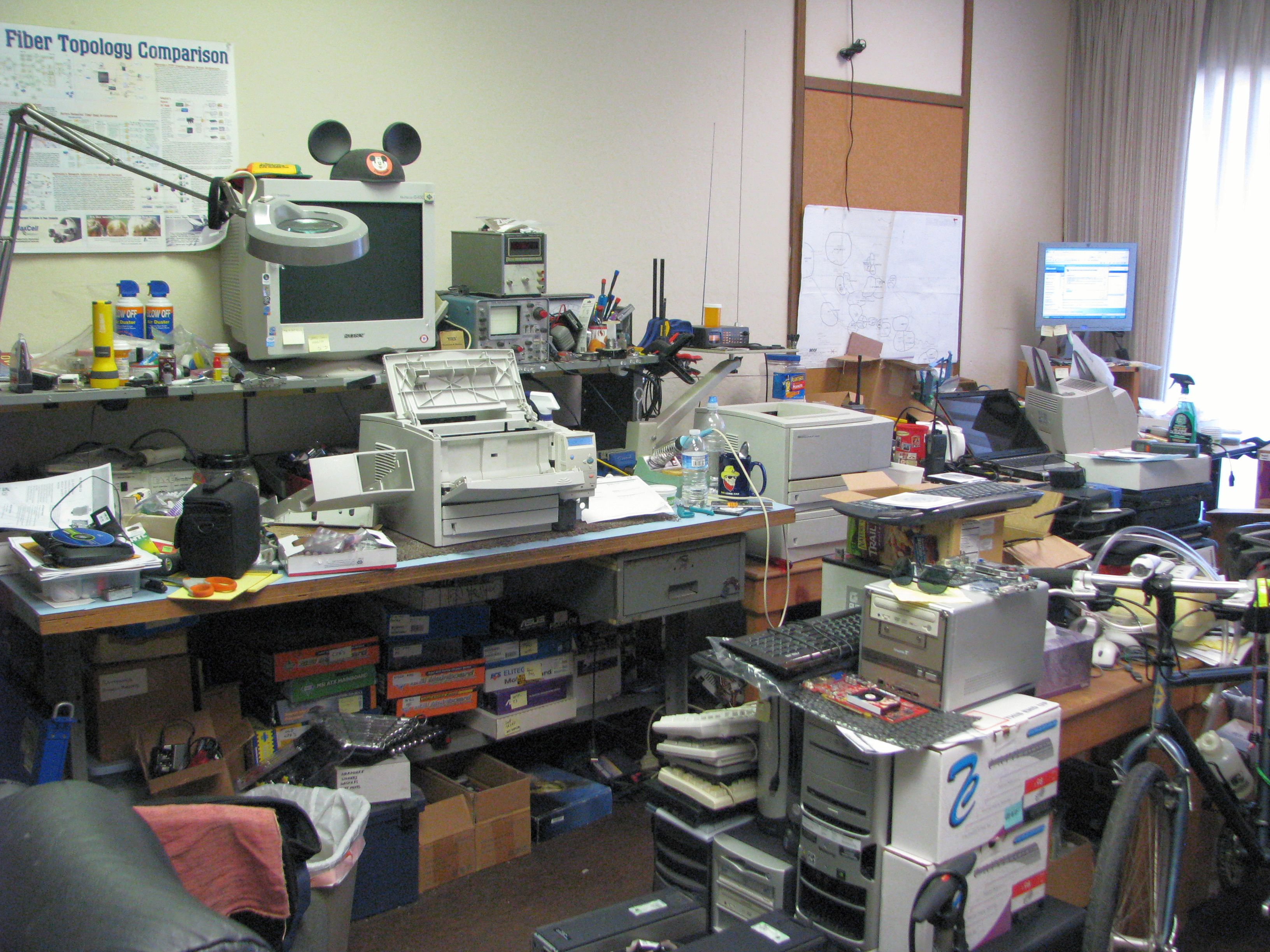 God is in the middle of it all
Luke picks up the story from 8:1
Phoenicia, Cyprus & Antioch had large Jewish populations
The witness of the church went into them
Jews were being shown that Jesus was the Christ
‘And also the gentiles’ (18)
‘And also the Greeks’ (20)
The boundary for evangelism was put out even further
For that they changed their language
From ‘Jesus is the Christ/Messiah’ to ‘Jesus is the Lord’
This worried the church in Jerusalem
They sent Barnabas who sees God at work and grace being lived out 
God’s mission to the world is more urgent than the church’s theological understanding
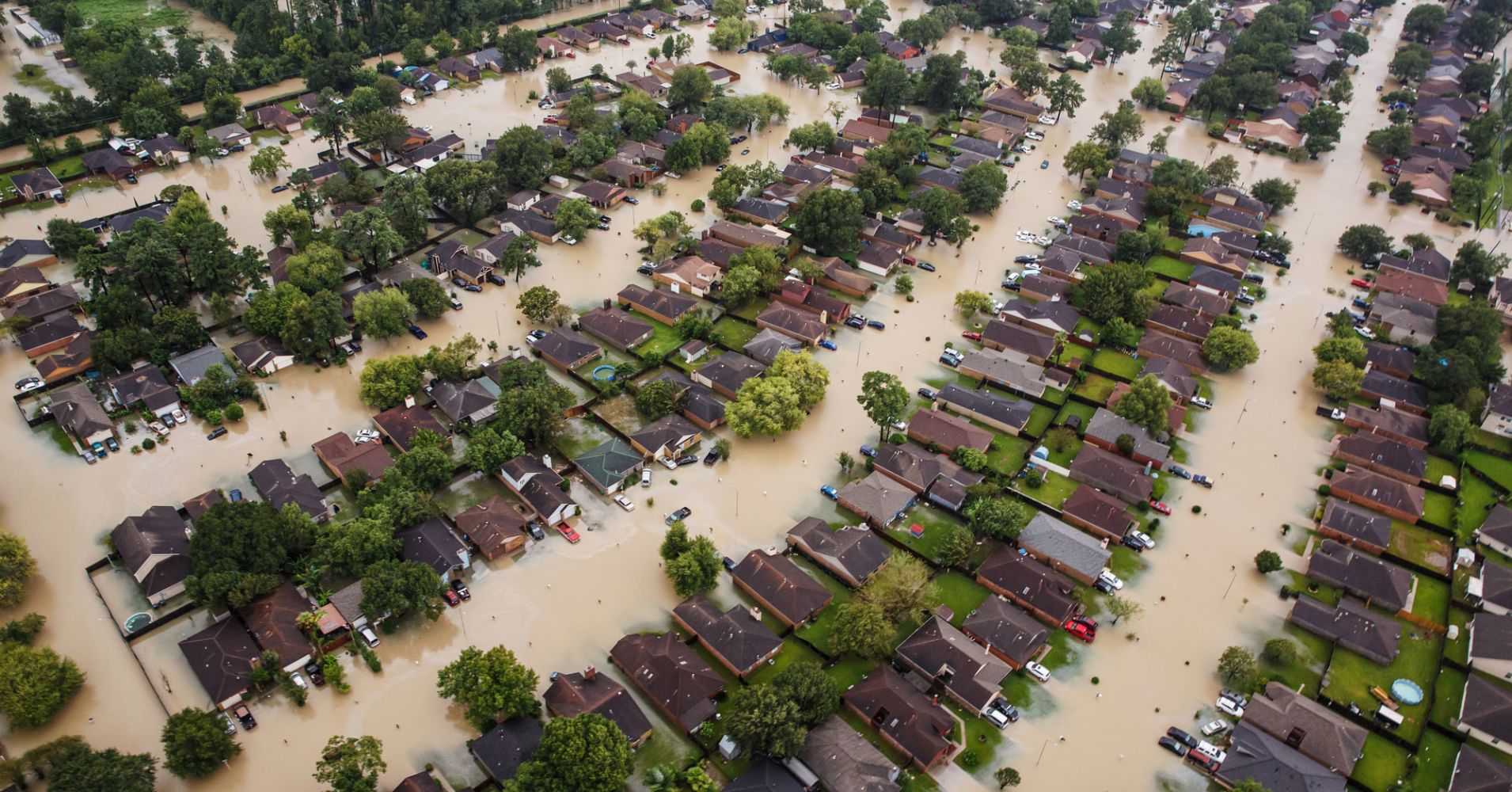 God does not exempt Christians from world suffering
God could save Christians from all natural disasters
But He doesn’t
The response of the church was some practical help to get them through it